Film 8
Skyldnerens kontraktsportefølje
Konkursdebitors kontraktsportefølje
Læringskrav: «Bobehandlingens innvirkning på skyldnerens kontraktsforhold ..»
Situasjonene og nokre utgangspunkt
Situasjonen der skyldner har levert 
- Medkontrahentens hevingsadgang
Boets rett til å tre inn
Unntak
Virkningen av inntreden
- Boets ekstraordinære oppsigelsesadgang
- Spesialreglene
Blomsterbutikken
Kortterminal AS, deknl §§ 7-3, men 7-7(1)
Gårdeier, deknl § 7-10
Kiwi, deknl §§ 7-3, men  7-7(1)
Leverandøren deknl §§ 7-3, men 7-7(1)
Blomster AS
Kontordrift AS, deknl §§ 7-3, men  7-7(1)
Produksjonsavtale, deknl § 7-12
Norges miljø- og biovitenskapelige universitet, videreutvikle plantesorter, tulipanen som aldri visner, deknl §§ 7-3, men 7-7(1) og 7-3 (2) første punkt «avtalens art».
Strøm AS, deknl §§ 7-3, men 7-7(1)
Ansatte, deknl § 7-11
Skyldner har levert, er inntreden et vilkår for at boet skal kunne kreve betaling?
Debitor har levert delvis og på forskudd




Forskuddbestaling: Skyldner har forskuddsbetalt (kred for naturalytelse): Rt. 1892 side 546: boet ”faar vælge mellem enten at vedstaa Kontrakten helt ud og altsaa nyde godt af det erlagte Forskud eller at lade Kontrakten falde og saa opgive Forskudet. Boet har Valget og kan tage den Chance, det anser fordelagtigst for sig; Mere kan det efter mit Skjøn ikke forlange”. 

Skyldner er entreprenør (deb for naturalytelse): RG 1981 side 817, kan kreve betalt. 
Skyldner er underleverandør: Le-2014-99923: ”Lagmannsretten legger imidlertid – som tingretten – til grunn at tvisten reguleres av den avtalen Ceby AS og Kruse Smith Entreprenør AS inngikk, og som det er redegjort for ovenfor. Boet kan gjøre gjeldende de rettigheter Ceby AS hadde etter avtalen»
Rt. 1994 side 291 «Lagmannsrettens drøftelse må sees i lys av at boet bare har fremsatt krav om kontrollrett i tilknytning til den omsetning som fant sted forut for konkursen.» Spørsmålet gjelder derfor bare om konkursboet kan tre inn i kontrollretten for å gjøre gjeldende de rettigheter som var ervervet forut for konkursåpningen.
Skyldner
Medkontrahent
Medkontrahentens hevingsadgang
1. Heving på grunn av «avtalens art», jf. deknl § 7-3 (2), sml. § 7-1 og «vedkommende rettsforholds egenart».
2. Boet vil tre inn, men klarer ikke å oppfylle avtalen i medhold av § 7-5, jf. § 7-7 første ledd.
3. Boet trer inn i avtalen, men klarer ikke å stille sikkerhet i medhold av § 7-5, jf. § 7-7 første ledd.
4. Mislighold fra skyldnerens side «som ikke står i direkte sammenheng med insolvensen», jf. § 7-7 (1) siste punktum
Deknl § 7-3 Konkursboets rett til å tre inn i skyldnerens avtaler
Avtalerettslig utgangspunkt: debitorbytte krever samtykke. 
Formål med valgfri inntredelsesrett
Rasjonell avvikling
Utnytte verdiene til skyldnerens kontraktsportefølje
Muliggjøre videre drift, «going concern»
Vilkår for inntreden
Gjensidig bindene og gyldig inngått avtale
Delvis inntreden, deknl § 7-4 (2)
Dividende, §7-2.
Inntreden og forpliktet fult ut, §7-3 og § 7-4 (2)
Trer ikke inn i ytelsen sendes i retur, § 7-9
Skyldner
Leverandør
Beslagstiden
Virkning av inntreden, hovedregel og unntak
Hovedregel: Boet blir forpliktet på avtalens vilkår, jf. deknl 7-4 (1)»Trer konkursboet inn i skyldnerens avtale, blir det berettiget og forpliktet på avtalens vilkår. Den annen parts fordring dekkes som massefordring.»

Unntak: Boet kan si opp avtalen ved sedvanemessig varsel eller med tre måneders varsel, jf. deknl 7-6 (1) siste punktum.

Presisering av unntaket: Ekstraordinær oppsigelse etter første ledd griper ikke inn i den annen parts rett i den utstrekning den er beskyttet ved tinglysing eller på annen tilsvarende måte, jf. deknl § 7-6​

Boet må respektere avtalte rettigheter som har fått rettsvern, rettsvernede avtaleforpliktelser kan ikke sies opp.
Heftelser som boet må respektere, tingl § 23, § 12, sjøloven § 25 jf. § 20, burettslagsloven § 6-11 jf. § 6-2 og luftl § 3-31 jf. § 3-22.
Mellomtilfelle, immaterialrettslisenser
Lisensavgift
Lisenstaker
Patenthaver/skyldner
Rett til å utnytte immaterialretten, rettsvern etter patentl § 44a (1) og (4)
Bidra til videreutvikling
Bidra med know-how
Konfidensialitet
Eksklusivitet
§ 7-3 (2) unntaket «avtalens art»
«Bestemmelsene i foregående ledd griper ikke inn i den annen parts rett til å påberope insolvensen​4 som opphørsgrunn etter avtalens art.​5 Avtalebestemmelse som gir den annen part en videre adgang til å heve på grunn av skyldnerens insolvens, er ikke bindende for boet»

Spesialregel av rettsforholdets «egenart» i § 7-1. NOU 1972:20 side 313 nevner:
Kredittavtaler, nå lovfestet i finansavtl § 52 (1) b. 
Kausjonsavtaler, nå lovfestet i finansavtaleloven § 69 (2) annet punkt. Og § 71 (5).
Avtaler om opprettelse av selskaper, nå lovfestet, sel § 2-36 a.
Typetilfeller
Langsiktige avtaler, og avtaler som forutsetter store fremtidige utbetalinger, NOU 1972:20 side 313:
«Med de regler om boets plikt til å stille sikkerhet og boets oppsigelsesadgang som er oppstillet i §§ 7-5 og 7-6, skulle det etter utkastet være mulig å gi boet en rasjonelt begrenset rett til å tre inn også i kontrakter av disse typer».
 
Avtaler som ikke er overdragelige, f. eks lisensavtaler: patentl § 43, vml § 54.
NOU 1972:20 side 313: «Et lov- eller avtalebestemt forbud mot overdragelse behøver imidlertid ikke å innebære at kontraktens «art» utelukker boet fra å tre inn, jfr. Brækhus II s. 170. Og en avtaleklausul som utelukkende eller i hovedsak tar sikte på å regulere forholdet til partenes kreditorer, er ikke bindende for boet, jfr. nærværende ledds annet punktum og bemerkningene foran til § 7-1»
Typetilfelle hevingsklausul
Entrepriseavtaler:
Teori: Arvesen, Marthinussen og Giverholt (2014) side 479 om NS 8406: Konkurs er en relevant bristende forutsetning som følge av risikoen for økonomisk tap.
- NOU 1972:20 side 310, entreprisekontraker er en av de generelle kontraktstyper kap. 7 er utformet for.
- Ot. Prp. Nr. 50 (1980-1981) side 183-184: «reglene i NS-3401 pkt 27.1 vil gjelde innen det regulerte område, og viser i denne forbindelse til reglene om unntak fra paragrafens første ledd på grunn av avtalens art. Unntaket innebærer i dette tilfellet at boet for å kunne tre inn må godtgjøre at det vil kunne fullføre arbeidet i samsvar med kontrakten»
Typetilfelle hevingsklausul
Petroleumskontrakter: 
Om petroleumskontrakter og vilkåret om «avtalens art». Kaasen 2013 side 674-675: 
«Dette vilkåret må anses tilfredsstilt. Så vel insolvensen som insolvensbehandlingen innebærer grunnleggende endringer i forutsetningene for kontraktsmessig oppfyllelse av leverandørens plikter: Ledelsen skiftes ut og virksomheten skal normalt avvikles over relativt kort tid – hvilket typisk vil føre til tap av nøkkelpersonell og mindre vektlegging av hensynet til kommersielt renommé. At dette generelt tillegges betydning, fremgår av at alle standard fabrikasjonskontrakter gjør leverandørens insolvens til hevingsgrunn. Dette kan i seg selv anses som uttrykk for hva som etter rettsoppfatning og praksis er «avtalens art… konklusjonen må etter dette være at selskapet uhindret av dl. § 7-3 kan heve på grunnlag av leverandørens insolvens».

Tilsvarende i tilvirkningskontrakter (2018) side 703-705
Typetilfelle hevingsklausul
Rettskildefaktorer
Deknl § 7-3 andre ledd siste punktum: «Avtalebestemmelser som gir den annen part en videre adgang til å heve på grunn av skyldnerens insolvens, er ikke bindene for boet.» 
- NOU 1972:20 side 310-311, som slike klausuler: 
Andenæs side 211-212: «Liten grunn til å legge vekt på kontraktspraksis som rettskilde ved vurderingen av hva som følger av  «rettsforholdets egenart» eller «avtalens art»»
Ernst Moe (2007) side 163: «Har partene avtalt hvilke konsekvenser det skal få at det åpnes gjeldsforhandling eller konkurs hos skyldneren, vil ikke klausulen uten videre være gyldig overfor konkursboet.»
Men: I etterkontrollen av konkurslovgivningen, NOU 1993:16 s. 115, hevingsklausul et moment til helhetsvurderingen
Når kommer unntaket «avtalens art» til anvendelse
Personlig oppfyllelse:
- Forutsetter en personlig oppfyllelse, på grunn av skyldnerens kvalifikasjoner/egenskaper
- Tvilstilfelle, jf. Brækhus: stab, der oppdraget skal løses av flere
- Hva med der det er lite igjen?
Brækhus mener «At oppdraget er relativt enkelt, og uten vanskelighet kan utføres av bobestyrer eller av en han engasjerer, gjør ikke noe fra eller til». 
Hva med der skyldner er villig til å oppfylle?
Helhetsvurdering der
Virkningen av inntreden («klart uheldige resultater», sml. nou 1972:20 side 310). F. eks bedriftshemmeligheter på avveie, jf. nou 1972:20 side 327.
Boets mulighet til å oppfylle avtalen den vil tre inn i jf. Ot. Prp. Nr. 50 (1980-1981) side 183-184 om entreprisekontrakter og at boet må sannsynliggjøre at de kan oppfylle avtalen)
Virkningen av at boet ikke trer inn
Heving § 7-7
Erstatning, § 7-8
Bare dividende.
Deknl § 7-12
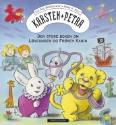 Produsent AS/Skyldner
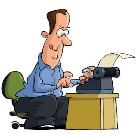 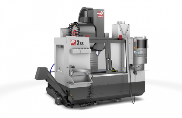 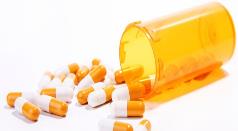 Rett til å produsere
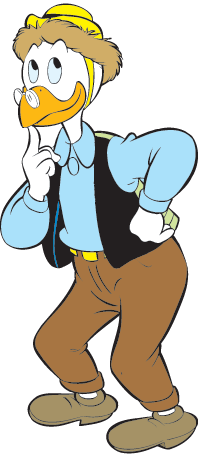 Royalty/lisensavgift/produksjonsavgift
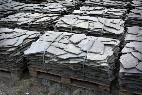 Grunneier
Når er royaltykravet en massefordring/dividendefordring
Deknl § 7-12
2 kumulative vilkår: 
Produksjon «påbegynt før konkursåpning», jf. § 1-4 (3)
NOU 1972:20 side 326-327:Må vurderes i lys av avtalen. F. eks steinbrudd: Når spesialmaskiner kjøpes inn og fraktes til eiendommen.
Bøker: Når det trykkes på «print».
«foretatt investeringer av betydning»
Ot. Prp. Nr. 50(1980-1981) side 190-191: 25% i hvert fall nok, avgjørende må være om investeringene må veie tungt ved vurderingen av om produksjonen fortsetter eller ikke.